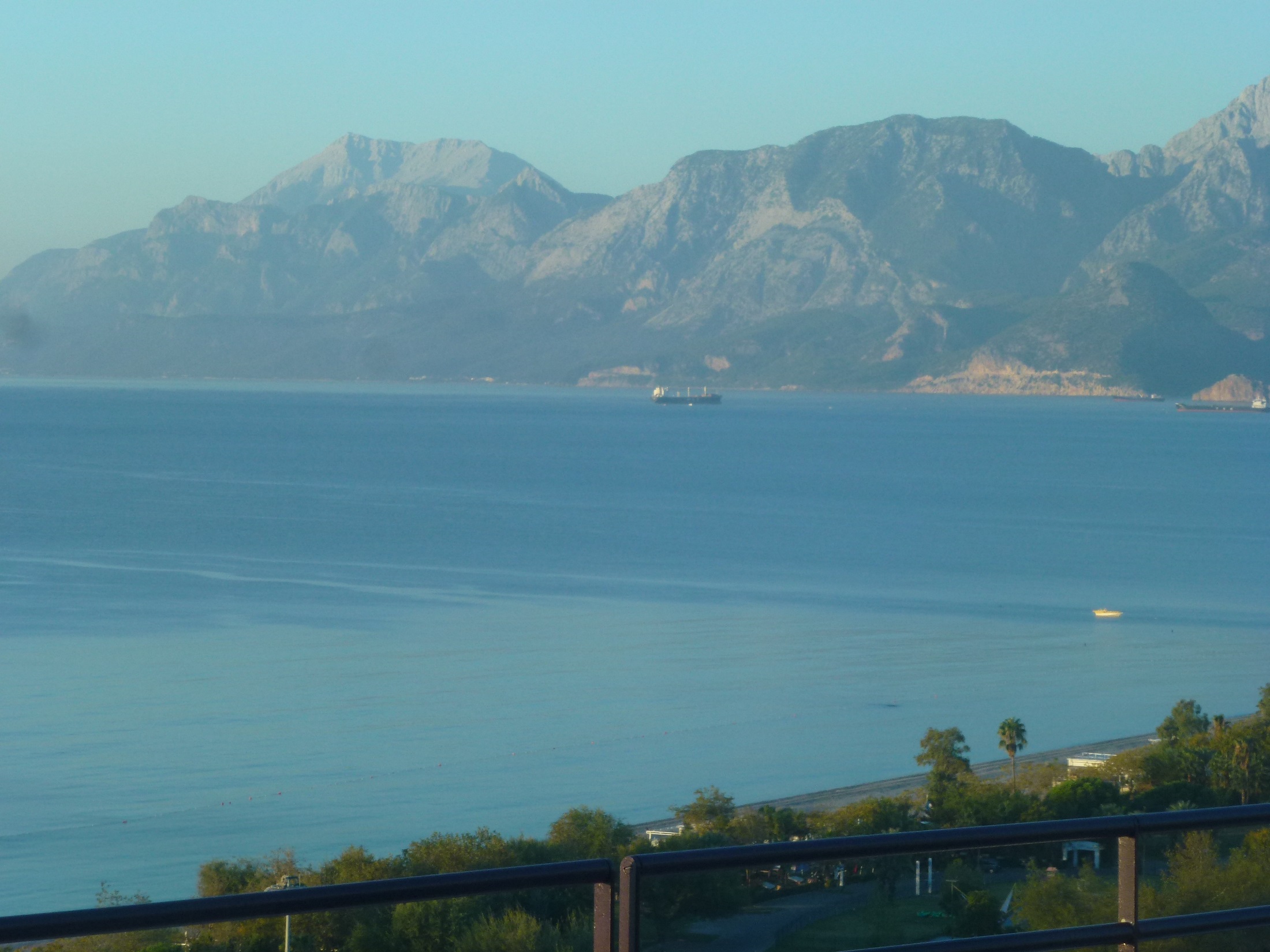 Supporting a Distributed Online Course
Stephen Downes
Antalya, Turkey, October 10, 2013
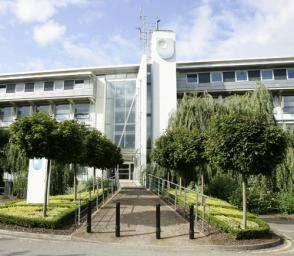 http://www.open.ac.uk/
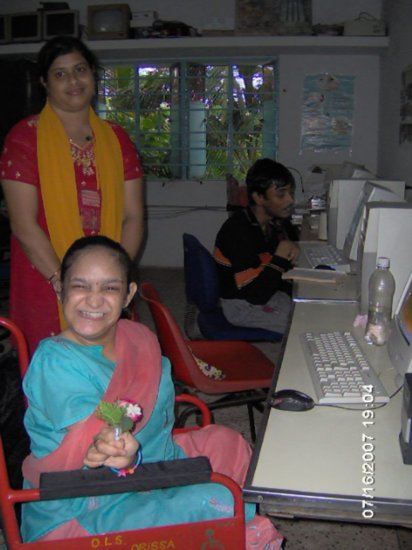 http://www.open.edu.au/
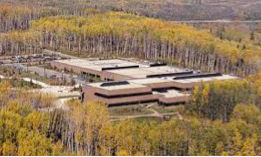 इंदिरा गाँधी राष्ट्रीय मुक्त विश्वविद्यालय
http://www.athabascau.ca/
http://www.ignou.ac.in/
The Idea of Open Learning...
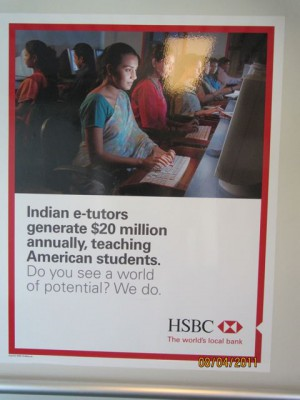 http://www.col.org/blog/Lists/Posts/Post.aspx?ID=134
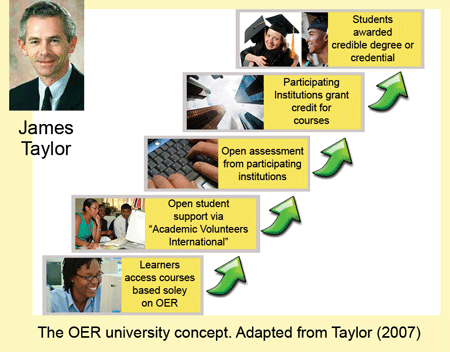 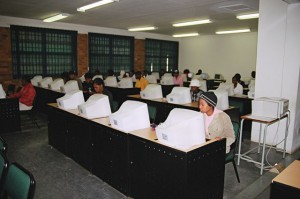 http://www.col.org/blog/Lists/Posts/Post.aspx?ID=130
Phases of Openness?
Phase 1
http://zaidlearn.blogspot.com/2008/06/university-learning-ocw-oer-free.html
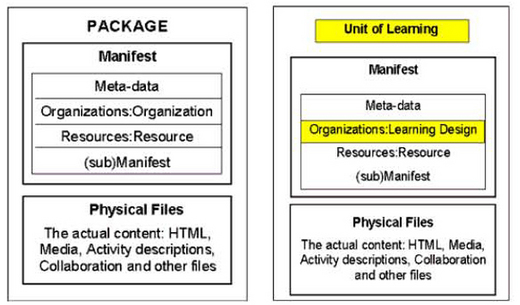 http://www.imsglobal.org/metadata/
http://ltsc.ieee.org/wg12/files/LOM_1484_12_1_v1_Final_Draft.pdf
http://creativecommons.org/
Open Educational Resources
Phase 2
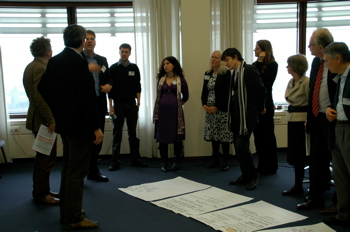 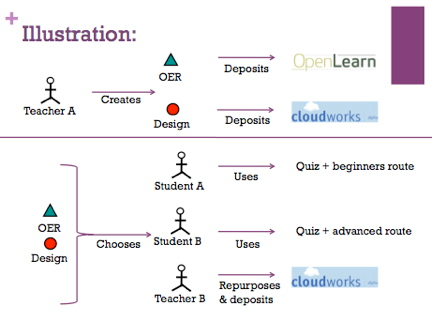 http://www.educause.edu/Resources/BeyondOERShiftingFocustoOpenEd/224619
http://opal.innovationpros.net/news/launch-of-tools-to-enable-open-educational-practices/
...the Open Educational Practices movement, developed by Germany's Ulf-Daniel Ehlers and the UK's Gráinne Conole...
http://e4innovation.com/?p=373
Learning Design & Open Practices
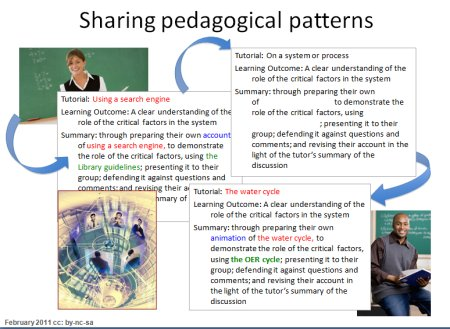 http://repository.alt.ac.uk/883/
http://www.imsglobal.org/learningdesign/
Learning Design & Patterns
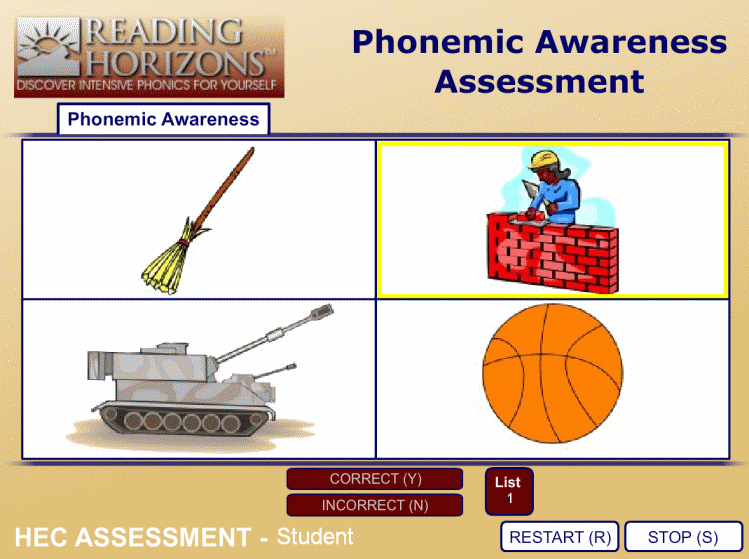 Phase 3
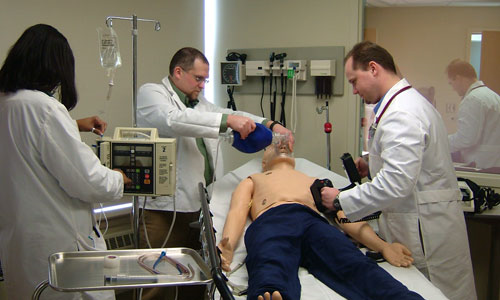 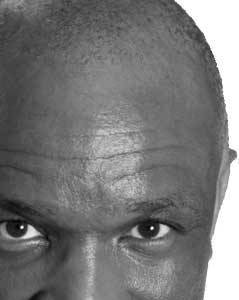 http://www.brainbench.com/
http://www.aspirationtech.org/events/p2pu/openassessment/2010
Open Assessment?
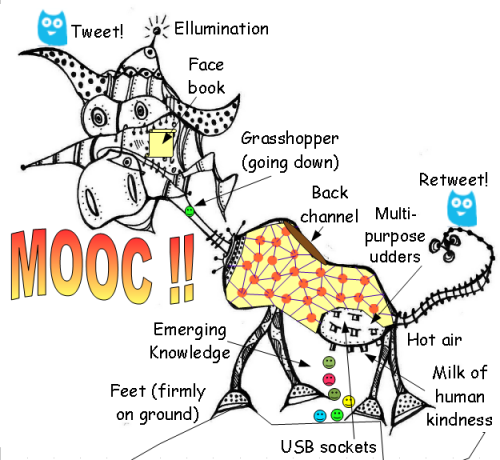 http://www.mooc.ca
http://cck11.mooc.ca
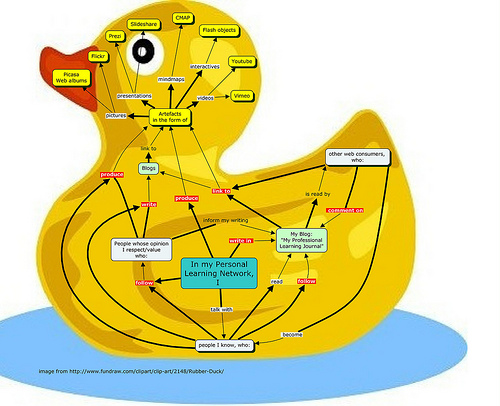 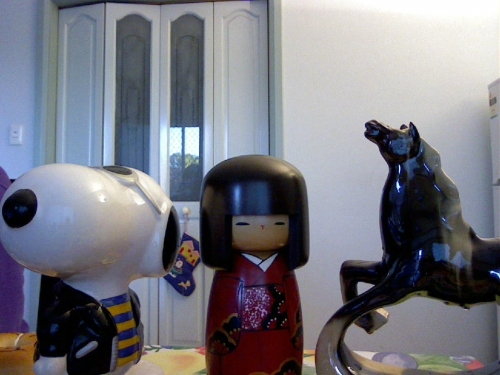 http://suifaijohnmak.wordpress.com/2011/03/10/cck11-how-to-explain-connectivism-mooc-and-plepln/
The MOOC...
What are MOOCs
Massive – by design
Open – gratis and libre
Online – vs. blended and wrapped
Courses – vs. communities, websites, video collections, etc
http://mooc.ca
CCK08
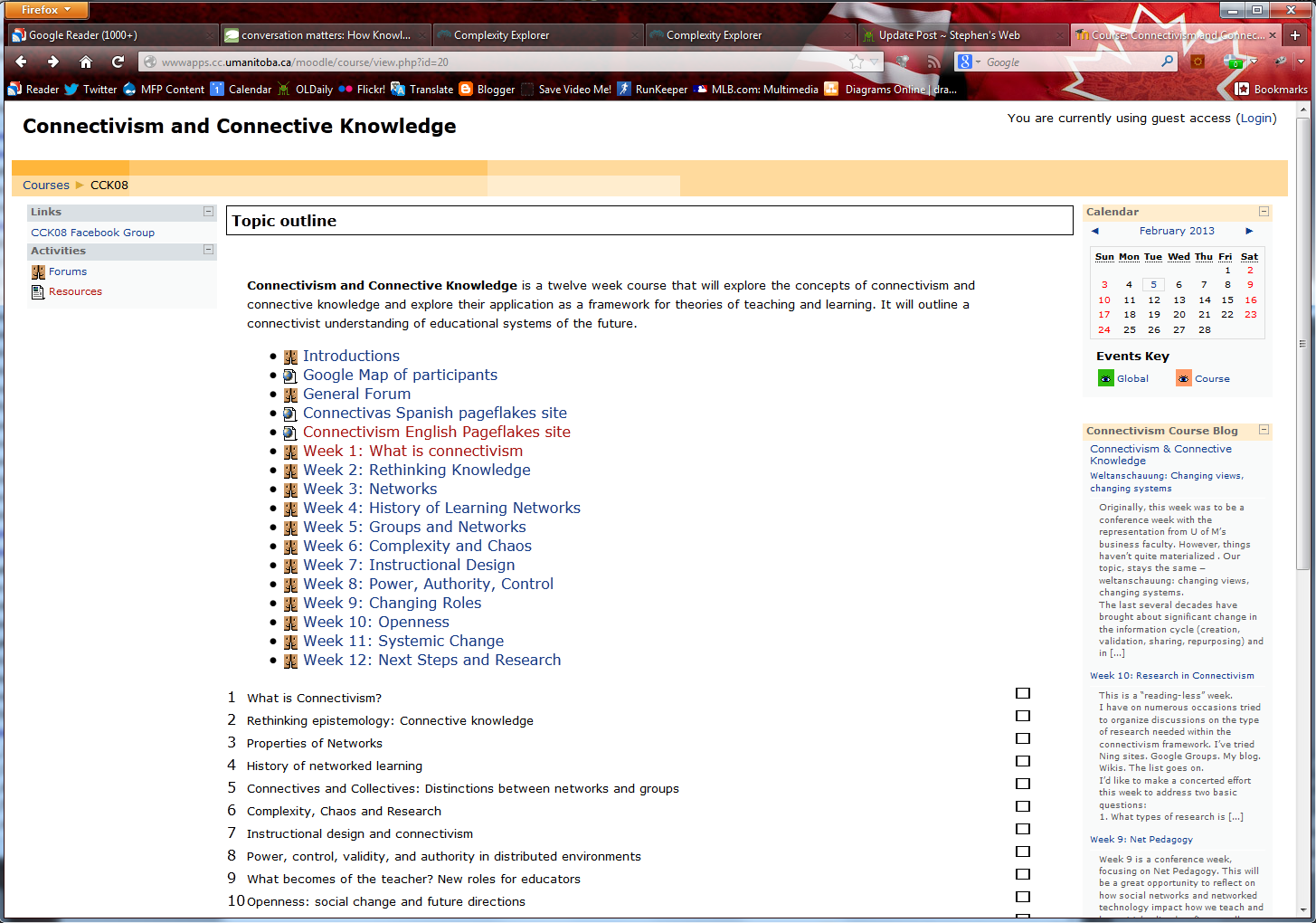 2300 students
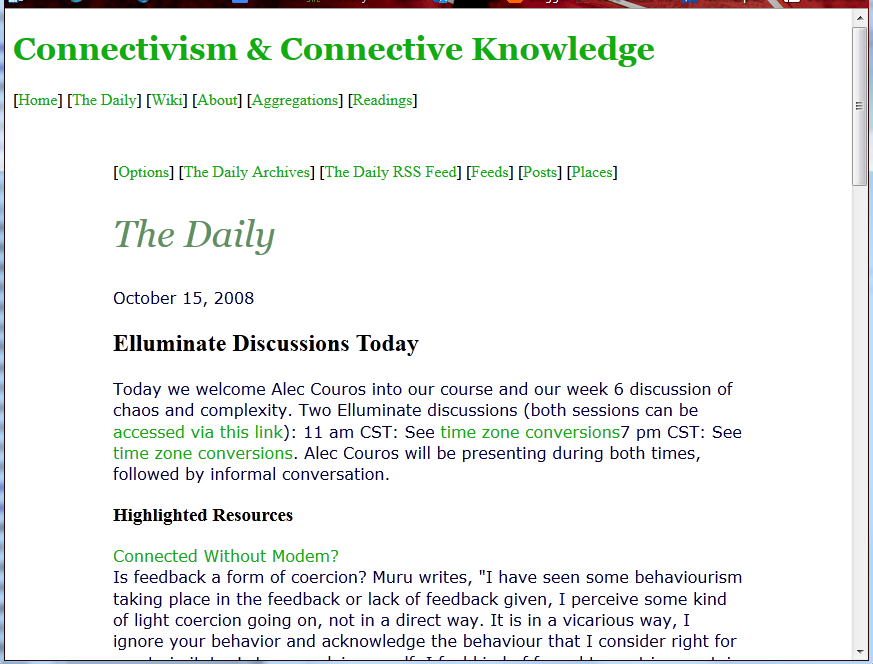 http://wwwapps.cc.umanitoba.ca/moodle/course/view.php?id=20
http://connect.downes.ca/cgi-bin/archive.cgi?page=thedaily.htm
Other Courses
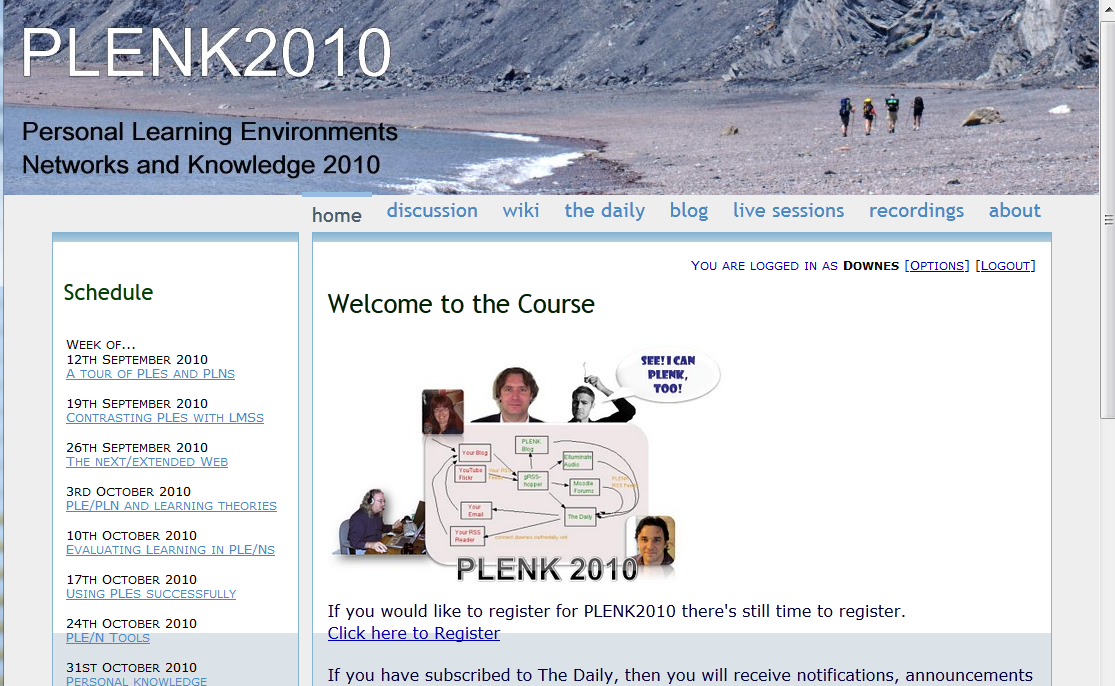 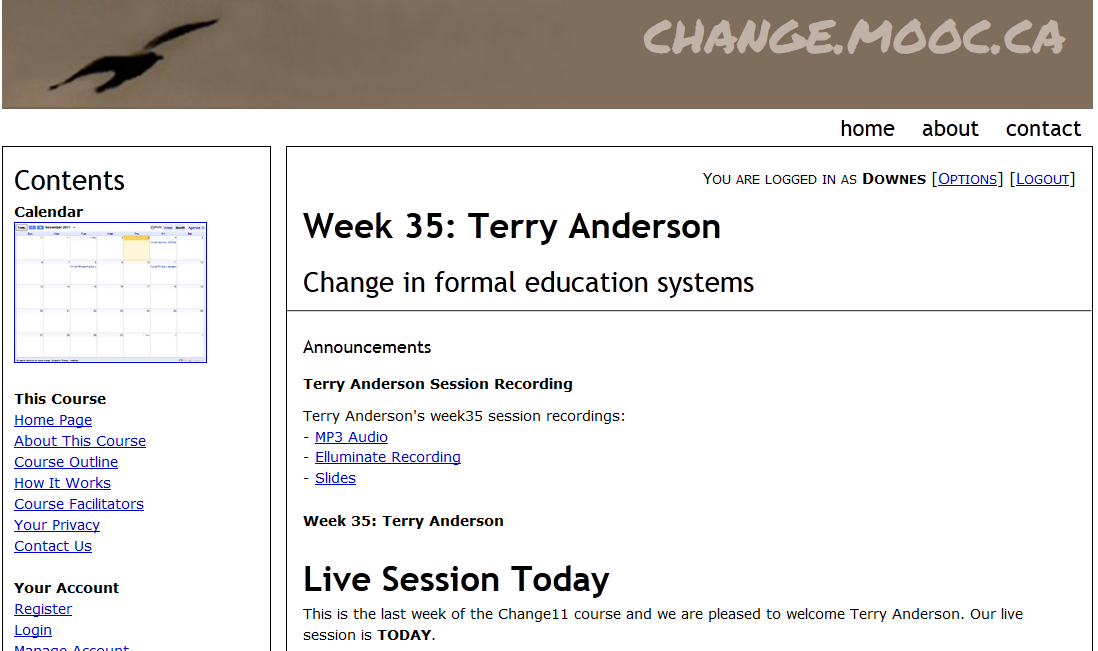 1800 students
http://connect.downes.ca/
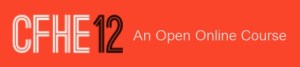 2800 students
3000 students
http://change.mooc.ca/
http://edfuture.net/
cMOOC vs xMOOC
contents
tasks
networks
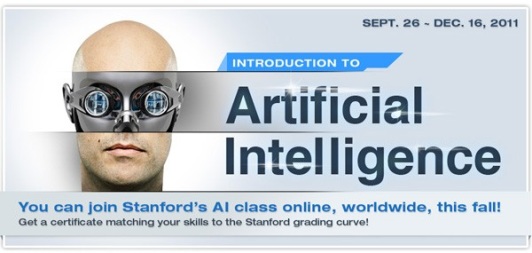 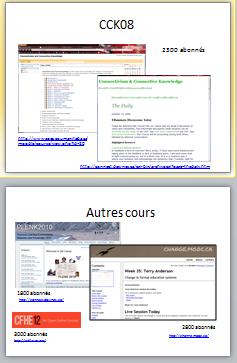 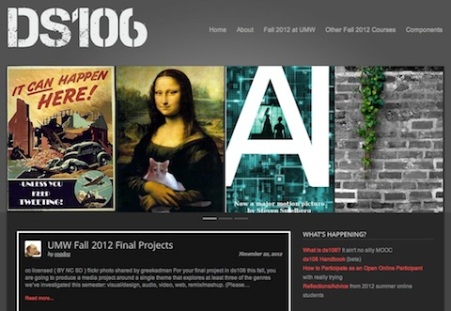 https://www.ai-class.com/
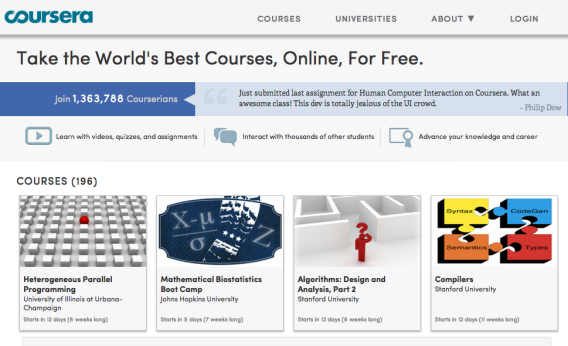 http://ds106.us/history/
https://www.coursera.org/
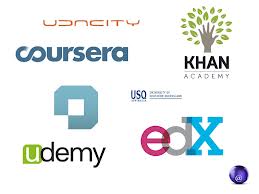 http://lisahistory.net/wordpress/2012/08/three-kinds-of-moocs/
Traditional Course
Traditional
Course
Website
Most online courses are based on websites (even Coursera, Klan and Udemy)
Massive Open Online Course
Site
A MOOC is a Web, not a Website
Connectivist MOOCs
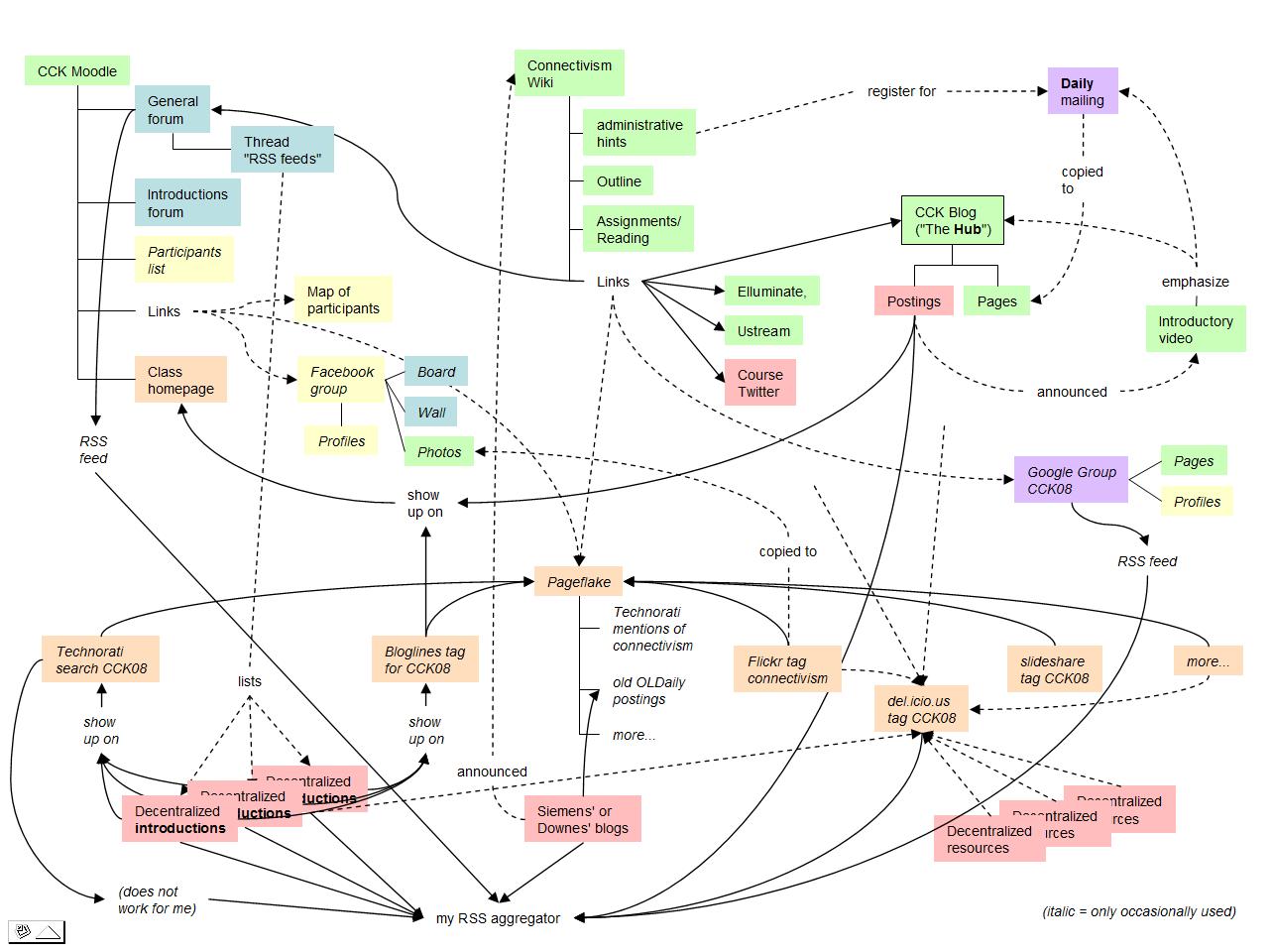 http://x28newblog.blog.uni-heidelberg.de/2008/09/06/cck08-first-impressions/
Underlying MOOC Support
1. First student creates resource and sends info to course
2. Second student sees resource info in newsletter and RSS feed
Site
3. Second student accesses the resource directly
4. Second student finds link to third student’s resource
Course Provider Perspective
Subscribed
students
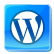 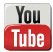 Student
content
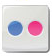 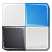 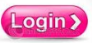 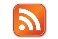 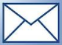 Site
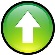 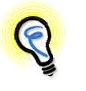 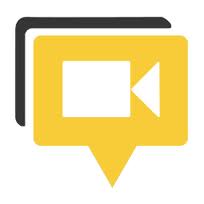 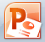 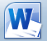 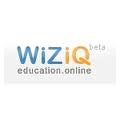 Course
content
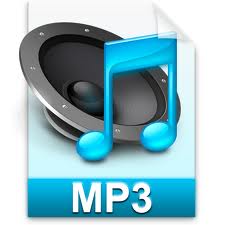 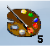 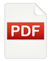 Live online events
Event recordings
The Student’s Perspective
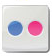 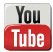 Site
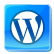 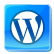 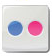 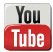 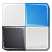 A range of different resources and services
gRSShopper Functionality
Harvester
- atom, RSS, JSON
- blogs, discussions, pages
- Twitter, Facebook, etc
User management
- Login and authentication
- Newsletter subscription
- Social network information
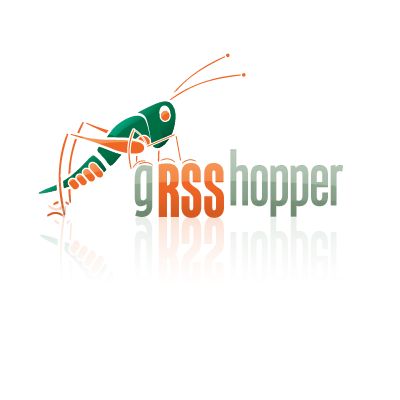 Feed Manager
Distribution
- Email newsletter
- RSS / Atom / JSON feeds
- API to Twitter, Facebook, etc
Site Manager
- Course pages
- Events, etc.
- Newsletter pages
gRSShopper Flow
http://grsshopper.downes.ca
How to Learn in a cMOOC
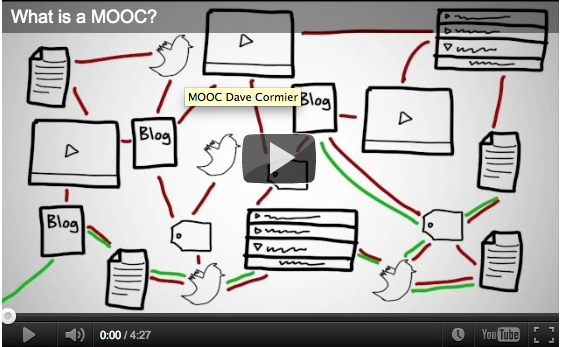 A process of immersion into a knowing community
http://www.tonybates.ca/2012/03/03/more-reflections-on-moocs-and-mitx/
How to Create a cMOOC
It’s like creating a network
Don’t centralize
Concentrate on the creation of links
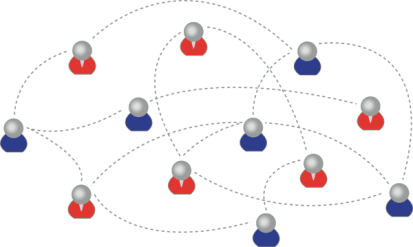 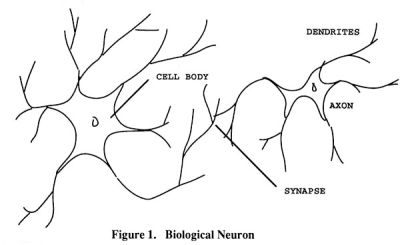 We use social networks...
… to create personal knowledge
Why Open Educational Resources?
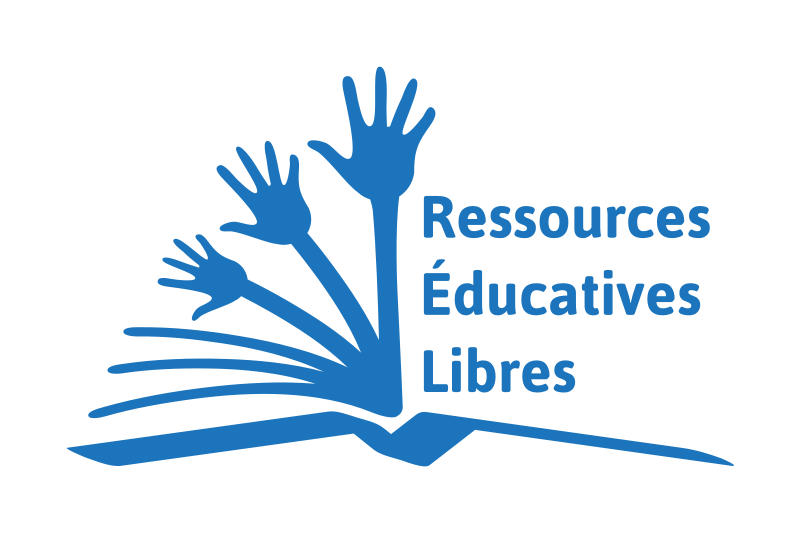 Learning activities are essentially conversations
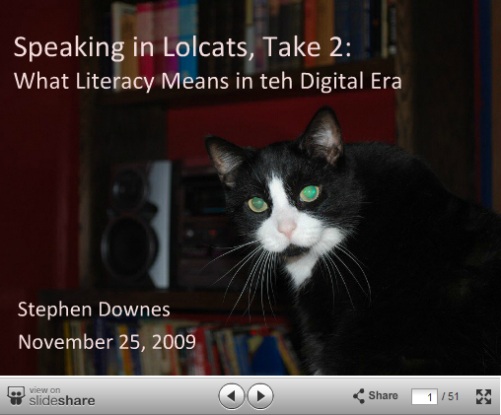 OERs are the words used in those conversations
http://www.downes.ca/presentation/233
Success Factors
What sort of decentralized network will best support learning-as-growth?
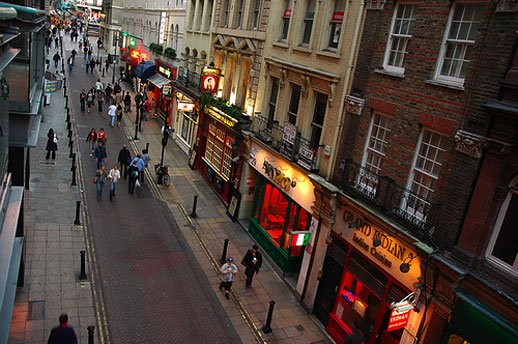 The Semantic Condition
Autonomy, diversity, openness, interactivity
These conditions are the conditions for a constructive dialogue…
And are thus the design principles for a MOOC
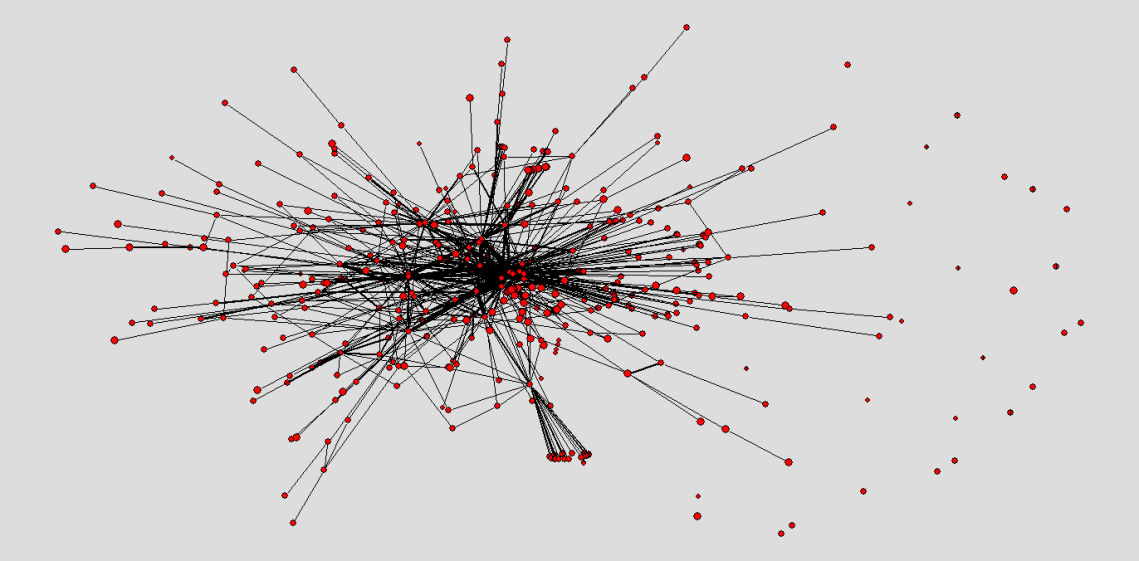 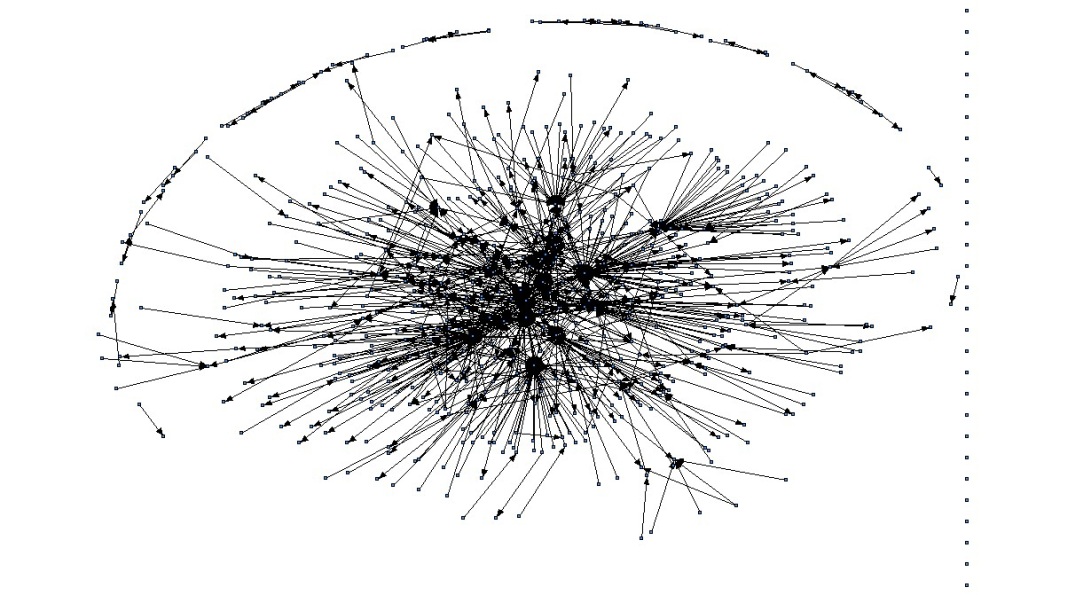 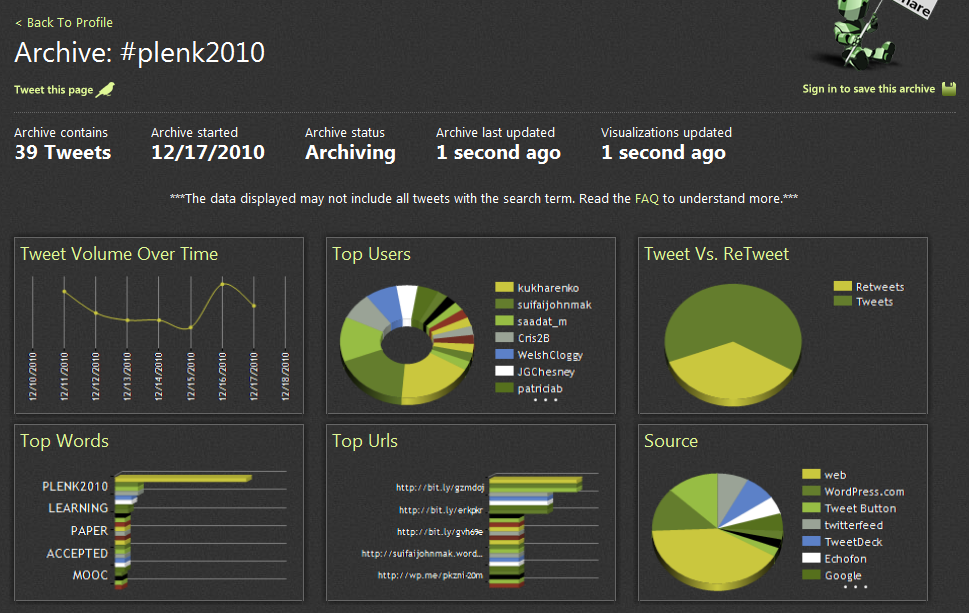 http://itforum.coe.uga.edu/paper92/paper92.html
Design Principles
Openness
- Open access
- Open content
- Open activities
- Open assessment
Autonomy
- Choice of contents
- Personal learning
- No curriculum
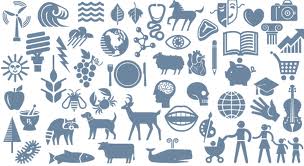 Diversity
- Multiple tools
- Individual perspective
- Varied content
Interactivity
- Encourage communication
- Cooperative learning
- Emergent knowledge
How to Evaluate Learning
Learning is not possession of a collection of facts, it’s the expression of a capacity
Learning is recognized by a community of experts in a network
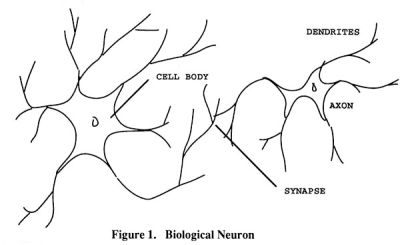 Learning analytics
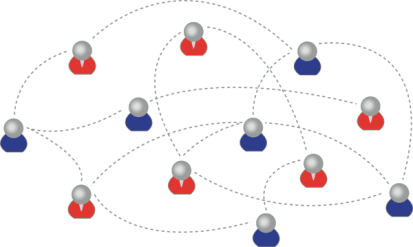 We recognize our understandings…
…by the way we use them in our social network
Aggregated Conversations
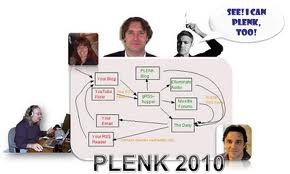 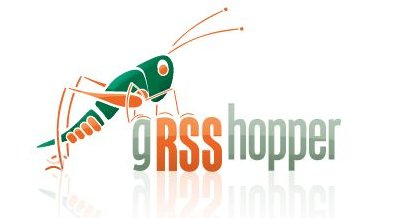 Personal Learning
http://dmlcentral.net/blog/howard-rheingold/diy-u-interview-anya-kamenetz
http://www.downes.ca/post/58150
[Speaker Notes: Howard Rheingold searches for the new in Anya Kamenetz's Edupunk's Guide, suggesting that what has been added is the idea of the personal learning plan to the personal learning network. "Making a public commitment to something is going to increase your accountability," says Kamenetz. Rheingold writes, "Her work serves as a bridge between blended learning and peeragogy. I previously wrote about Shelly Terrell and personal learning networks" and asks here what it takes for a group to self-organize. Kamanetz responds that there needs to be a common understanding of the goal - of course, this would be the outcome of self-organization, not what makes it possible.]
Life portfolio
http://www.downes.ca/post/58174
http://leelearning.wordpress.com/2012/05/17/life-portfolio/
[Speaker Notes: "I finally finished my research study," writes Lee D. Ballantyne. "This is a summary of the outcomes: a framework for e-portfolio implementation. Full pdf paper here. The result is a good 52-page study of the subject. "Fundamental to these ideas of digital identity and a personal learning environment is the ability to create a personalised space. The benefits of personalisation are twofold. Firstly, a guiding principle behind reflective e-portfolio development – learner control – should apply to the tools learners use as well as to the content. The ability to customise the e-portfolio (process), to integrate the learner' own choice of tools (tools or systems), and, ultimately, create a digital identity (product) is incredibly important to learners. Secondly, personalisation allows learners to take responsibility for their own learning: developing metacognitive skills and promoting autonomy."]
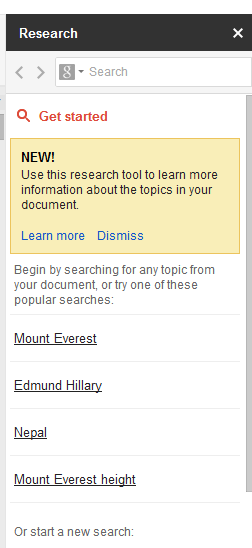 The Research Sidebar
http://www.downes.ca/post/58163
http://googlesystem.blogspot.ca/2012/05/research-sidebar-in-google-docs.html
[Speaker Notes: Microsoft recently introduced online research support in its office suite and Google has announced a similar service in its 'Research Sidebar'. This post from Google Operating System (not an official Google weblog) covers the basics. "The sidebar includes the top Google search results, image search results, facts, maps, reviews and famous quotes. Click the icon from the search box to restrict the results to images and quotes." My question is, do we really want pages and pages of 'hotel deals' listings in the sidebar of our Google documents?]
SPAWS
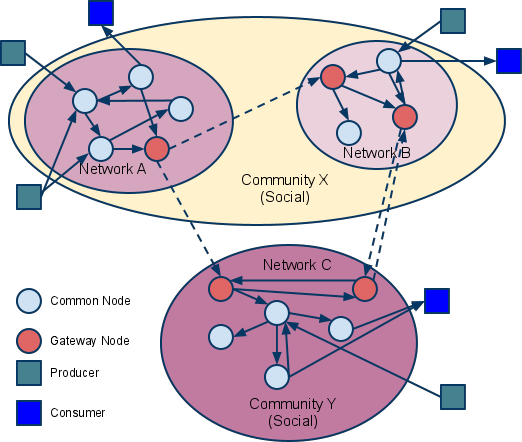 paradata recipes -
use case - http://www.downes.ca/post/58255
http://www.downes.ca/post/58221
[Speaker Notes: Scott Wilson helps us all understand SPAWS (Sharing Paradata Across Widget Stores) with a new use case. "Paradata – reviews by users, ratings and ‘likes’, and aggregate download statistics – is collected separately by each store. Sharing this paradata between stores will add value for users of all the stores." Basically, then, it's like sharing metadata created by users (or as I called it, second party metadata) - except that the metadata is shared (as I could see from the paradata cookbook) in JSON rather than XML. meanwhile, related to another educational metadata initiative (LRMI), Phil Barker asksthe all-importnat question: Will using schema.org metadata improve my Google rank?]
Oauth is Your Future
http://www.downes.ca/post/58186
[Speaker Notes: OK, this doesn't exist, but it is imaginable that we could read something like this in the near future: "Klout is trialling a beta program with the Department of Homeland Security and Customs and Border Protection to provide fast-track entrepreneur visa entry to individuals with high Klout scores in specific areas." Now - I know the first reaction is to say how bad this is. But is it unreasonable for government to have as much information on you as some company? Is it unreasonable for us to use it in some practical way, like crossing borders? And maybe - just maybe - if it becomes used in this way, maybe we'll have some rights to access it, use it ourselves, and ensure it is correct. Because right now none of that is the case.]
Cloud Storage for the People
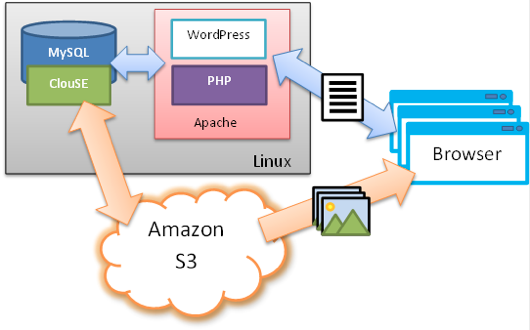 http://www.readwriteweb.com/cloud/2012/05/s3-storage-for-wordpress-blogs.php
http://www.downes.ca/post/58189
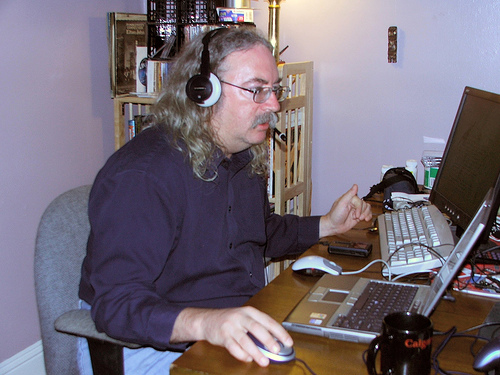 http://www.downes.ca